Тема проекта:«Что за напиток Кока-кола»
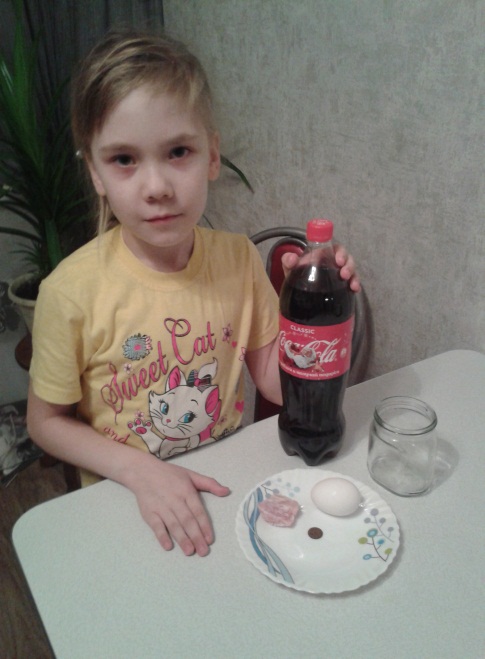 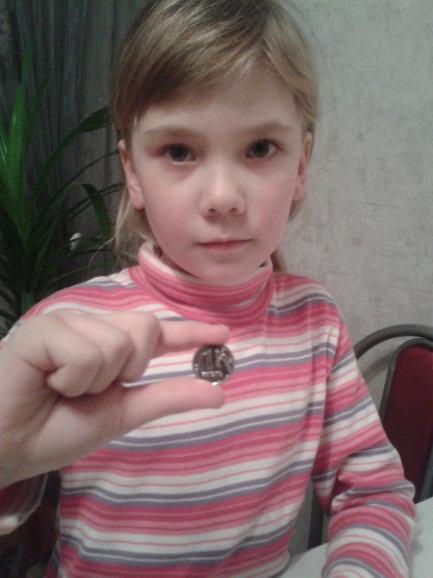 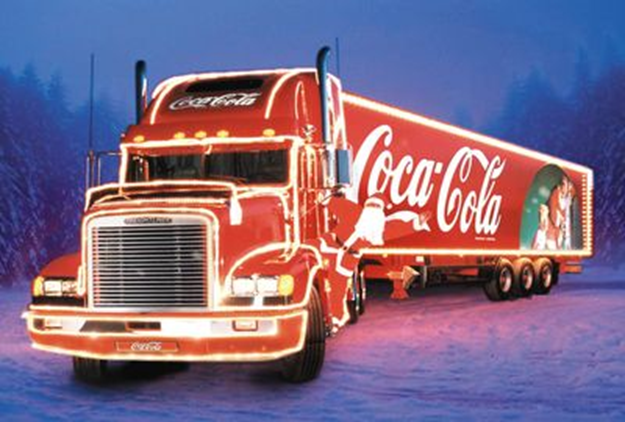 Выполнила: ученица 3 «Б» класса
МБОУ «СОШ «2» г .Шумерля
                           Маркина Софья
Руководитель :
                           учитель начальных классов
                           Зайцева Валентина Николаевна
АКТУАЛЬНОСТЬ
В современном мире дети все больше предпочтение отдают чипсам, сухарикам и поп-корну и конечно же это все запивают газированными напитками. В мире с каждым днем увеличивается количество больных сахарным диабетом, различными видами раковых заболеваний. Возраст этих заболеваний все молодеет. Все эти заболевания все чаще связывают с газированными напитками. Один из самых популярных в мире газированных напитков с более чем 120-летней историей - это Кока-кола.
Гипотеза:Я предположила, что “Кока-кола” вредна для организма человека.
Цель:
выяснить, какой вред наносит напиток «Кока-кола» организму человека.
Изучить информацию о влиянии напитка «Кока-кола» на организм человека
Узнать мнение врача-педиатра по этому вопросу
Провести физические опыты по изучению свойств «Кока-колы»
Задачи
Сформулировать выводы
Провести анкетирование среди одноклассников, чтобы выяснить, как они относятся к напитку «Кока-кола»
Провести разъяснительную работу о вреде «Кока-колы» среди моих сверстников
Этапы проекта
Подготовительный (декабрь) 
На подготовительном этапе мною была изучена научная литература по обозначенной теме, исследованы мнения врачей.
Основной этап (декабрь-январь). 
Проведены опыты и исследования.
Заключительный этап (январь).
Обобщение  полученной  информации, проведение опроса среди одноклассников. Подготовка презентации и защита проекта.
Немного истории
Напиток «Кока-Кола» был придуман в Атланте (США) 8 мая 1886 года фармацевтом Джоном Ститом.
Напиток был запатентован как лекарственное средство «от любых нервных расстройств». В состав «Кока –колы» входил кокаин.
Первый год напиток был убыточным.
В 1902 году «Кока-кола» стала самым известным напитком в США.
В 1980 г. «Кока-Кола» стала официальным напитком Олимпийских игр в Москве.
В 1988 году «Кока-кола» вышла на рынок в нашей стране
Исследование состава кока-колы
Пищевая ценность (на 100 мл)
Компонентами «классического варианта Кока-Колы» являются: 
1.очищенная газированная вода; 
2.сахар; 
3.натуральный краситель; 
4.регулятор кислотности ортофосфорная кислота; 
5.натуральные ароматизаторы
 6.кофеин
Калорийность 42 Ккал
Белки	            0
Жиры	            0
Углеводы	10,6
Натрий  	<11 мг
Калий  	1мг
Кальций	4мг
Магний	1 мг
Фосфор	Около 17 мг
Мнение медицинского работника
Напитки, подобные «Кока-коле», запрещены в учебных учреждениях, 
Они разрушительно воздействуют на желудок и клетки печени, 
при избыточном применении вызывают ожирение, 
вредят эмали зубов, 
Действие ортофосфорной кислоты губительно сказывается на зубы и кости детей. 
Красители «Кока- колы» очень стойкие и зубы от них темнеют.
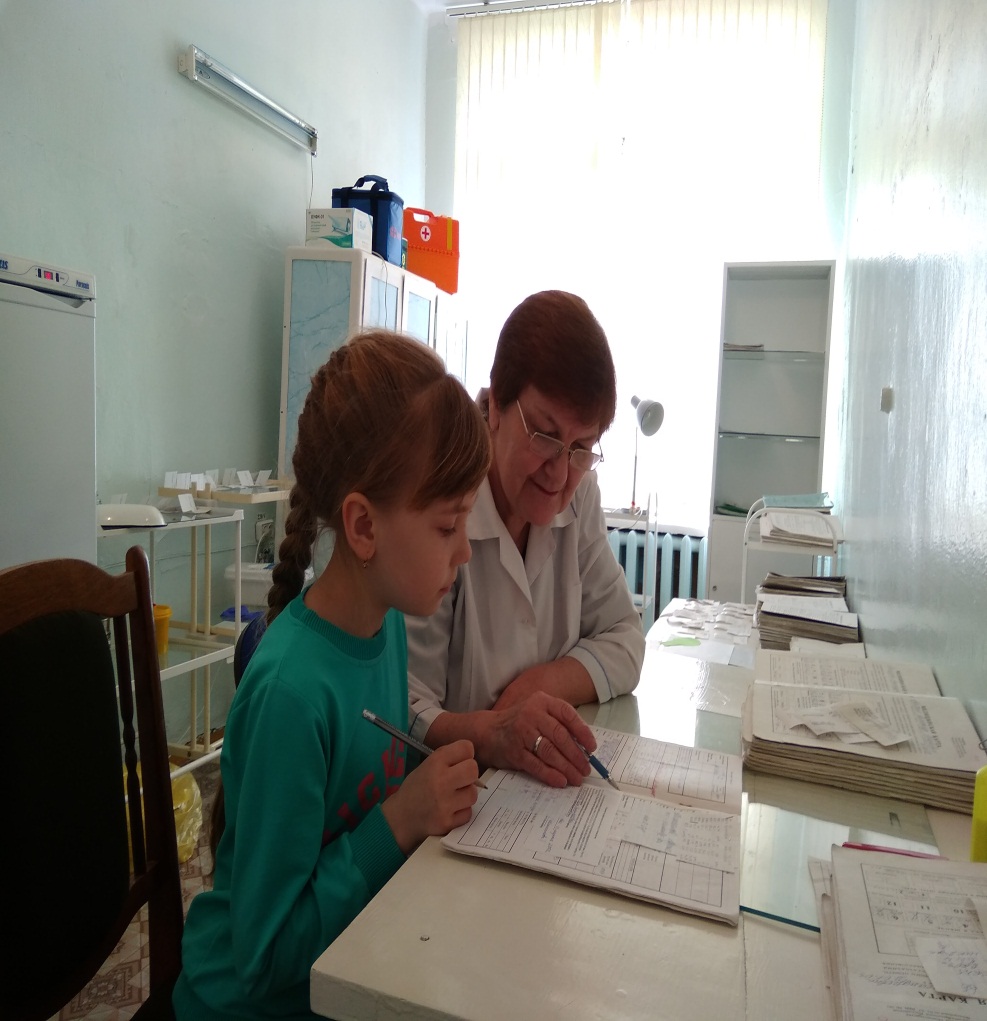 Я провела анкетирование в своем классе по вопросам:
1. Любите ли вы «Кока-колу»?
2. Как часто вы пьете «Кока-колу»?
3. Если вам предложат на выбор «Кока-колу» и сладкий чай, что вы выберете?
4. Известно ли вам о вреде «Кока- колы»?
5. Наносит ли «Кока-кола» вред здоровью?
Было опрошено 26 учеников 2 «Б» класса.
Итоги анкетирования в классе
Как часто вы пьете «Кока-колу»?
Любите ли вы «Кока-колу»?
Итоги анкетирования в классе
Если вам предложат на выбор «Кока-колу» и сладкий чай. Что вы выберете?
Известно ли вам о вреде «Кока-колы»?
На вопрос «Наносит ли «Кока-кола» вред здоровью?» все без исключения ответили «да»
Как воздействует «Кока - кола» на скорлупу яйца:
Опыт 1 








1. Я взяла сырое яйцо
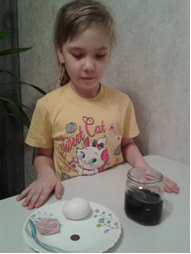 Как воздействует «Кока - кола» на скорлупу яйца:
Опыт 1 







2. Поместила яйцо в баночку с «Кока-колой»
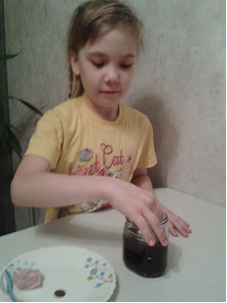 Как воздействует «Кока - кола» на скорлупу яйца:
Опыт 1 

3. На следующий день яйцо
 потемнело и потрескалось




Вывод: в «Кока-коле» содержатся красители, которые проникают даже в твердую скорлупу, а, значит, влияют на эмаль зубов (зубы темнеют) и разрушают кости человека
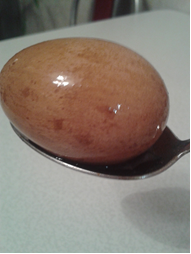 Как «Кока-кола» влияет на мягкие ткани организма
Опыт 2






1. Я взяла кусочек сырого мяса (свинины)
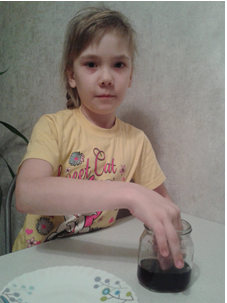 Как «Кока-кола» влияет на мягкие ткани организма
Опыт 2






2. Опустила кусочек мяса в емкость с «Кока-колой»
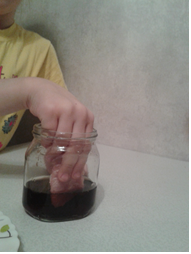 Как «Кока-кола» влияет на мягкие ткани организма
Опыт 2


3. На следующий день 
мясо стало рыхлым, 
вода в стакане помутнела, 
на дне стакана образовался 
осадок


Вывод: «Кока-кола» разрушает мягкие ткани организма, делая их более рыхлыми
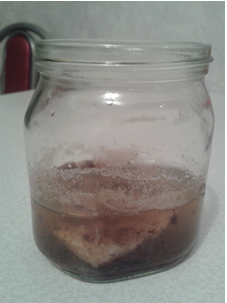 Как «Кока - кола» действует на ржавые предметы
Опыт 3






1. Я взяла ржавые монеты
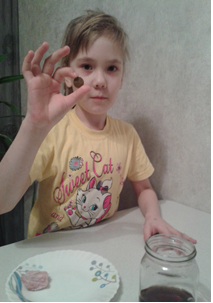 Как «Кока - кола» действует на ржавые предметы
Опыт 3








2. Поместила ржавые монеты в «Кока-колу»
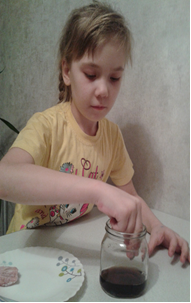 Как «Кока - кола» действует на ржавые предметы
Опыт 3


3. Через некоторое 
время монеты очистились 


Вывод: «Кока-кола» разъедает ржавчину
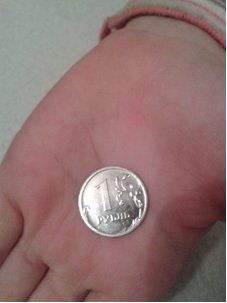 «Кока - кола» содержит большое количество сахара
Опыт 4






1. В стеклянный стакан я налила кока-колу и оставила ее на неделю
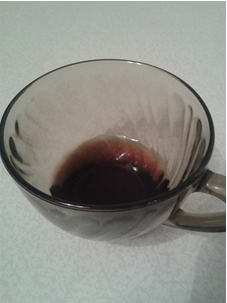 «Кока - кола» содержит большое количество сахара
Опыт 4


2. Через неделю вода 
из кока- колы испарилась, 
а в ёмкости остался тягучий сироп

Вывод: В «Кока-коле» очень много сахара
Влияет на эмаль зубов (зубы темнеют)
Разрушает кости человека
«Кока-кола»
Разрушает мягкие ткани организма, делая их более рыхлыми
Много сахара или заменителей сахара вредят нашему организму
Презентация проекта одноклассникам
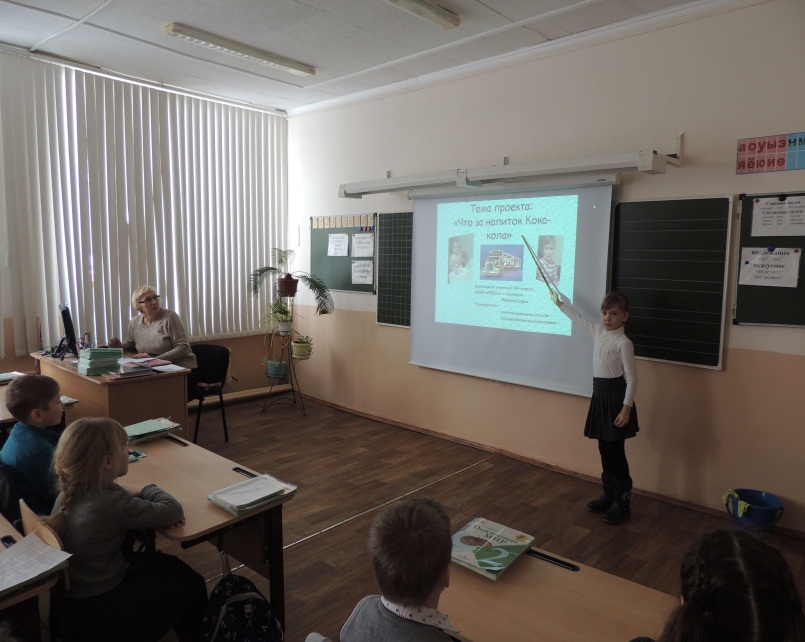 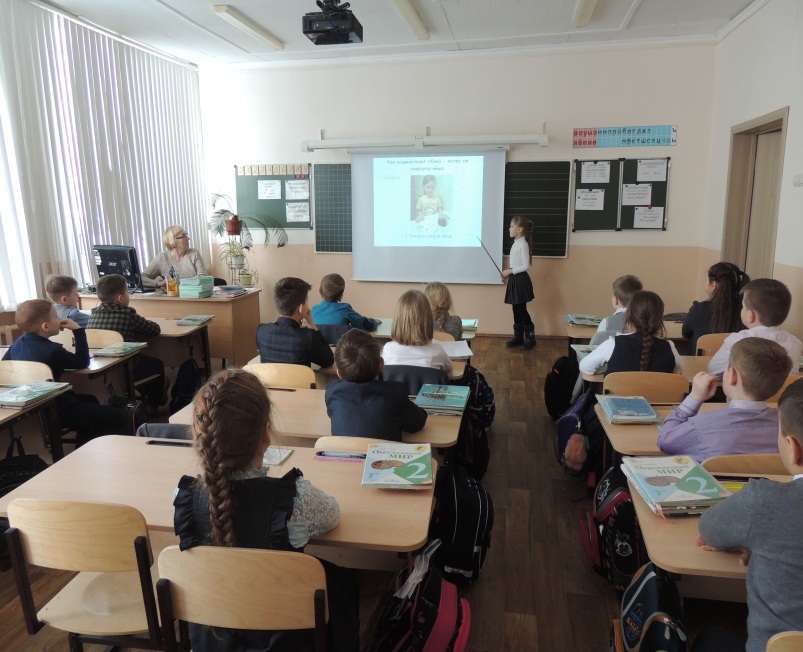 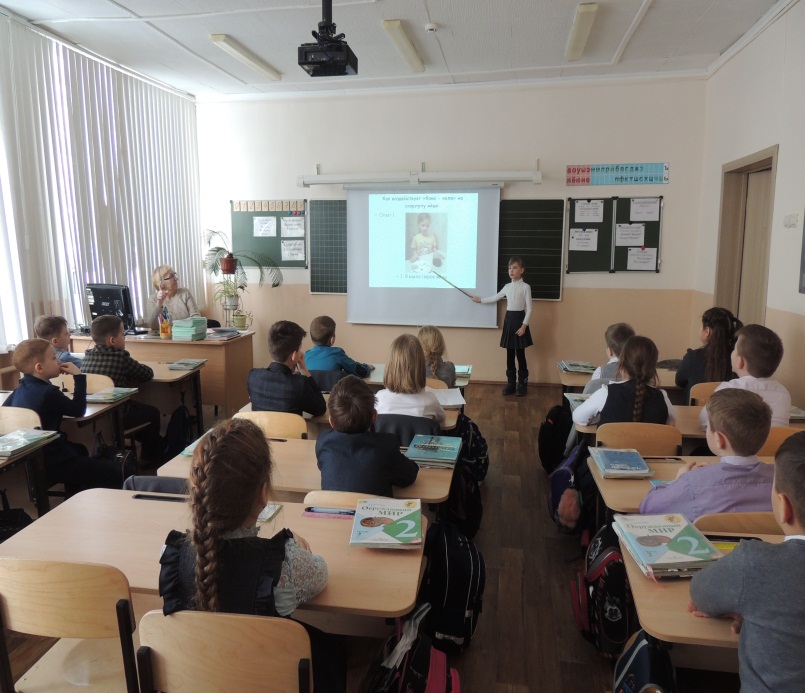 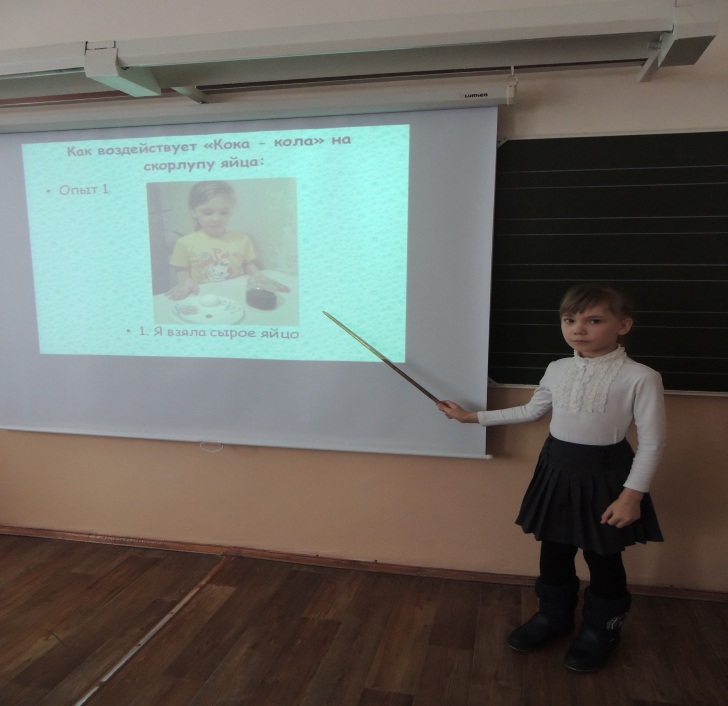 Заключение
Необходимо питаться «здоровыми продуктами»: есть черный хлеб, больше овощей, молочные продукты, мясо, рыбу и фрукты. Лучше выпить сок или даже обычную воду, чем губить свое здоровье, употребляя «Кока-колу». Искусственная пища, напитки очень навязчиво рекламируются в отличие от натуральной. Все это так хочется попробовать, но нужно понимать, что здоровье самое ценное, что есть у нас.
Здоровой пище - ДА
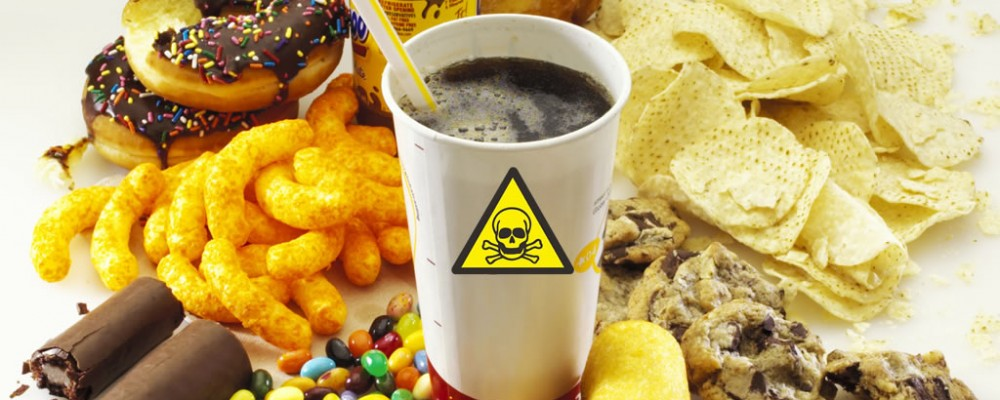 Искусственной пище - НЕТ
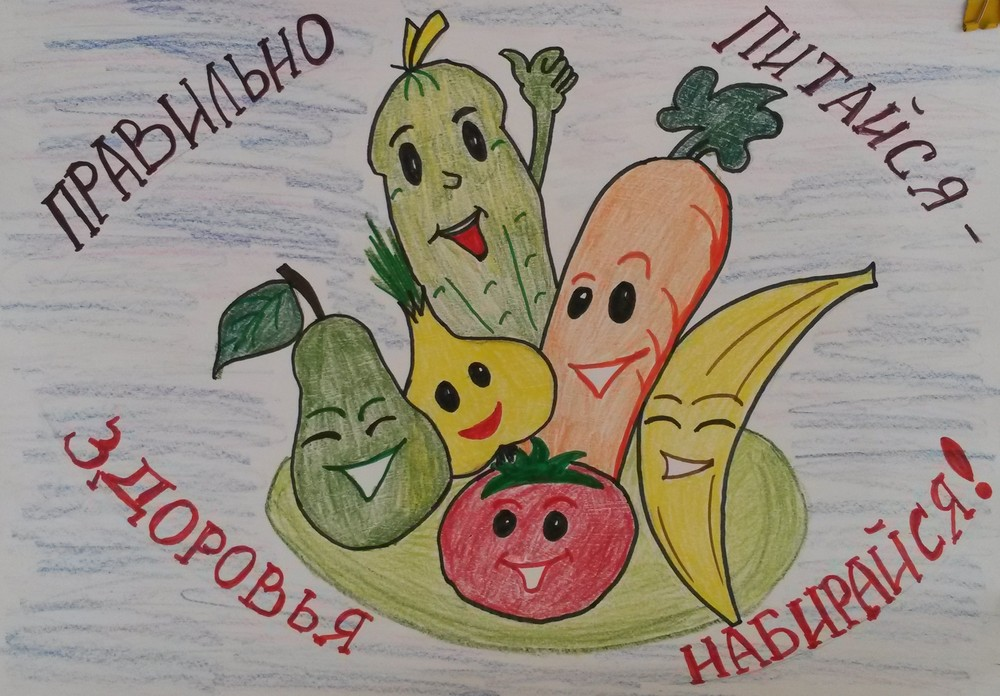